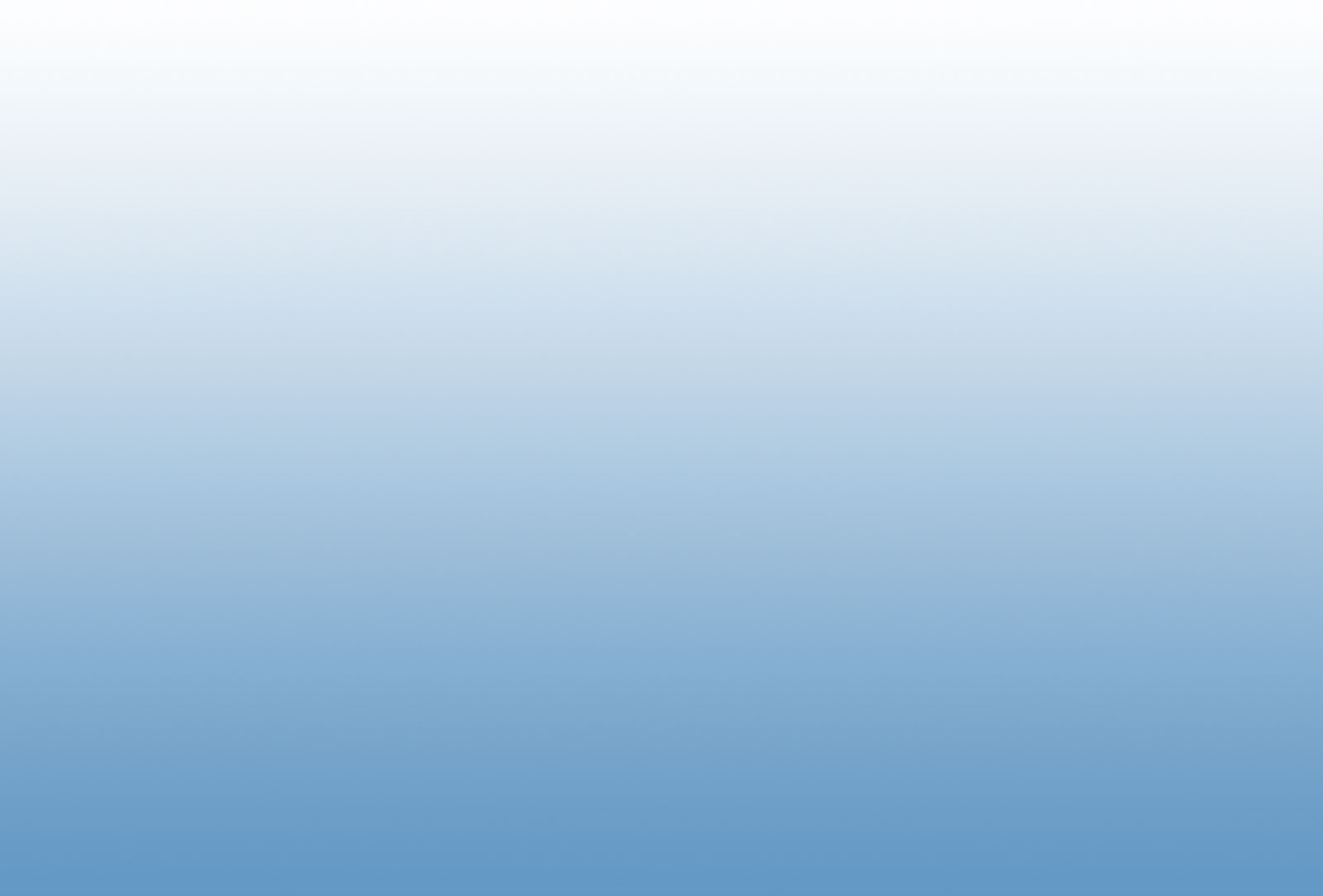 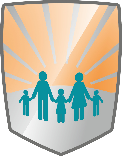 Министерство социальной защиты Алтайского края
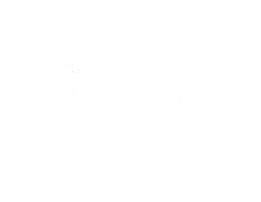 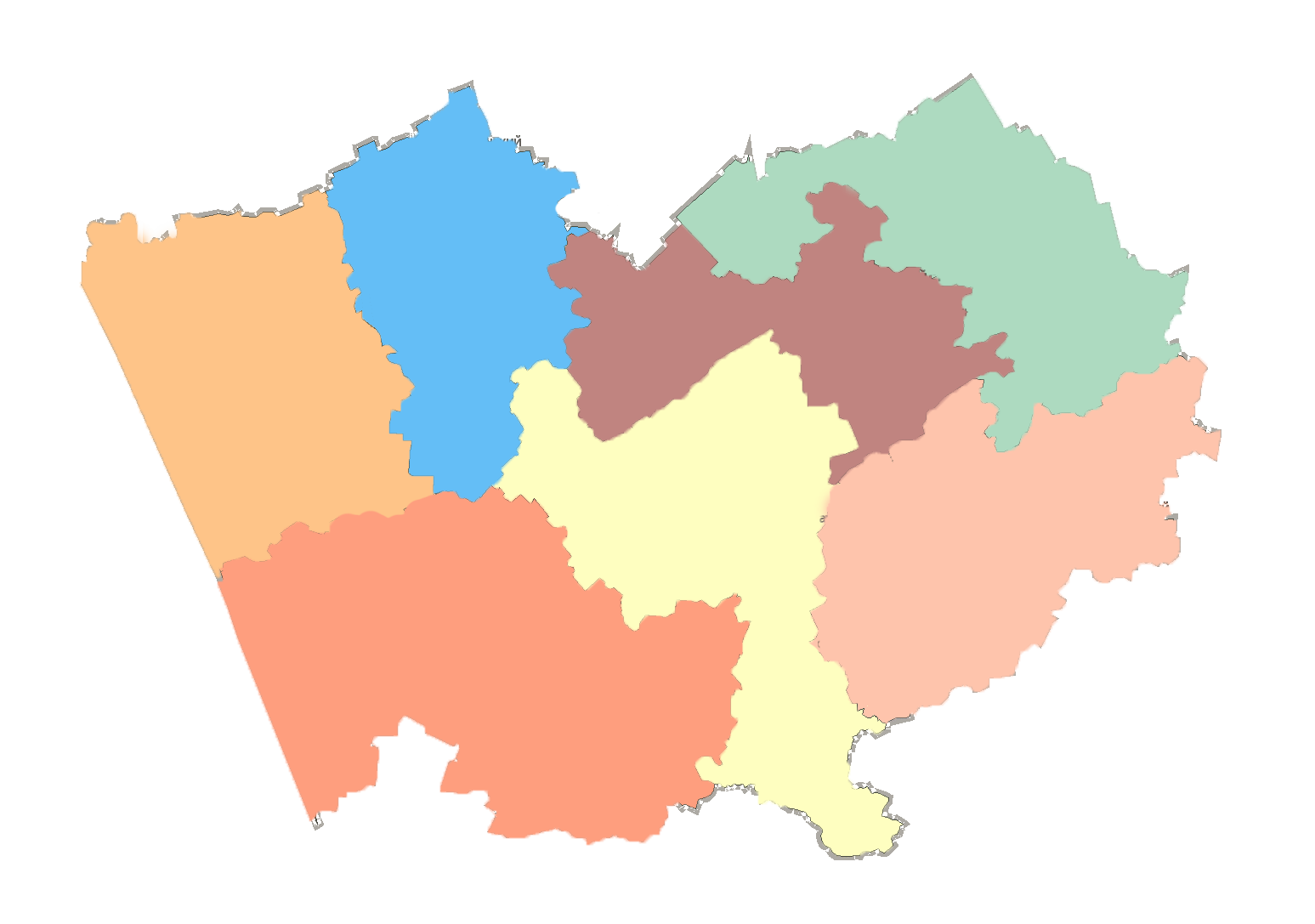 КГБУСО «Комплексный центр социального обслуживания населения 
города Новоалтайска»
АКТИВНОЕ ДОЛГОЛЕТИЕ
Дмитриева Наталья Анатольевна,
заведующая отделением 
срочного социального обслуживания
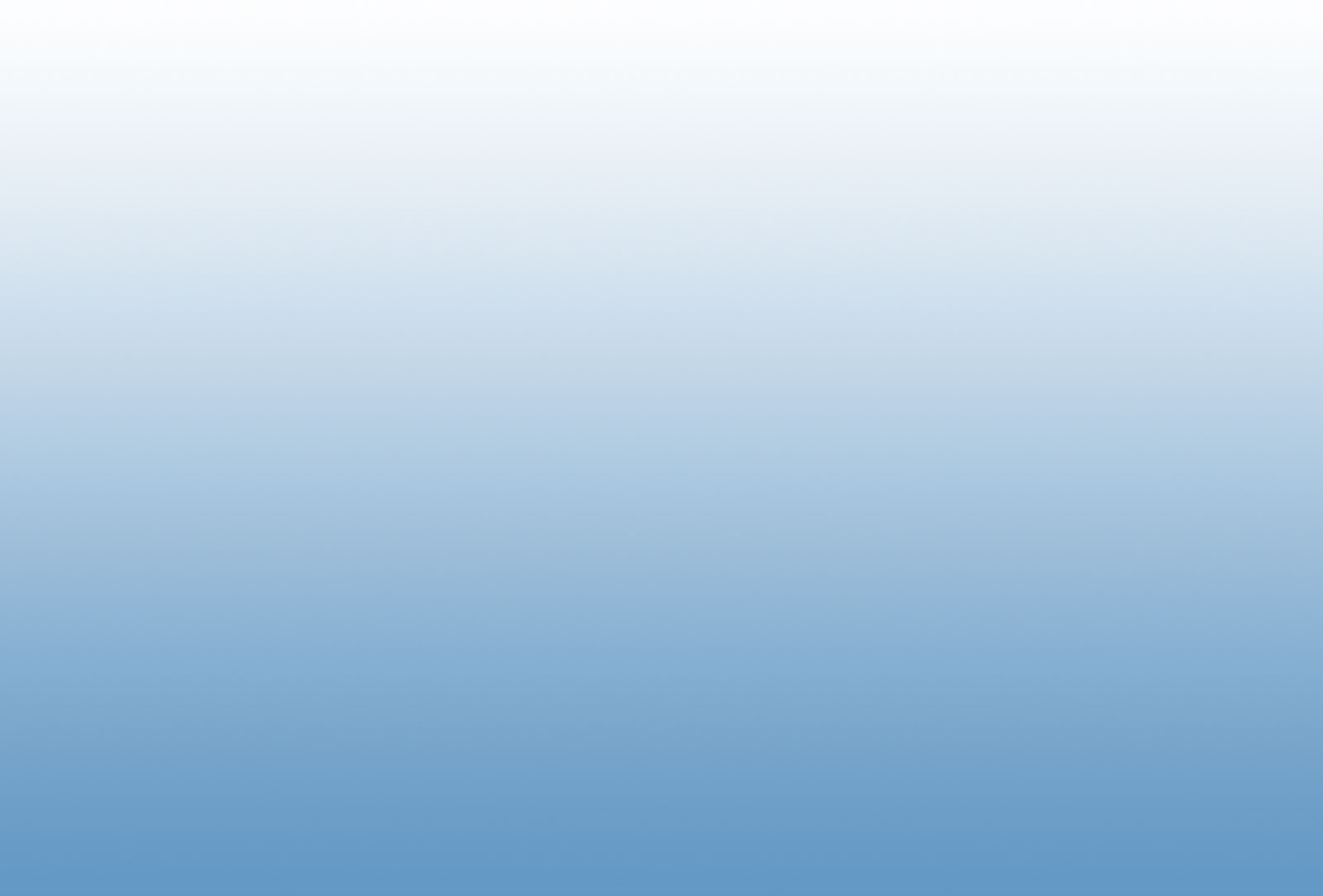 2 144 346 социальных услуг получено пожилыми людьми по надомной форме социального обслуживания в Алтайском крае
2018 год
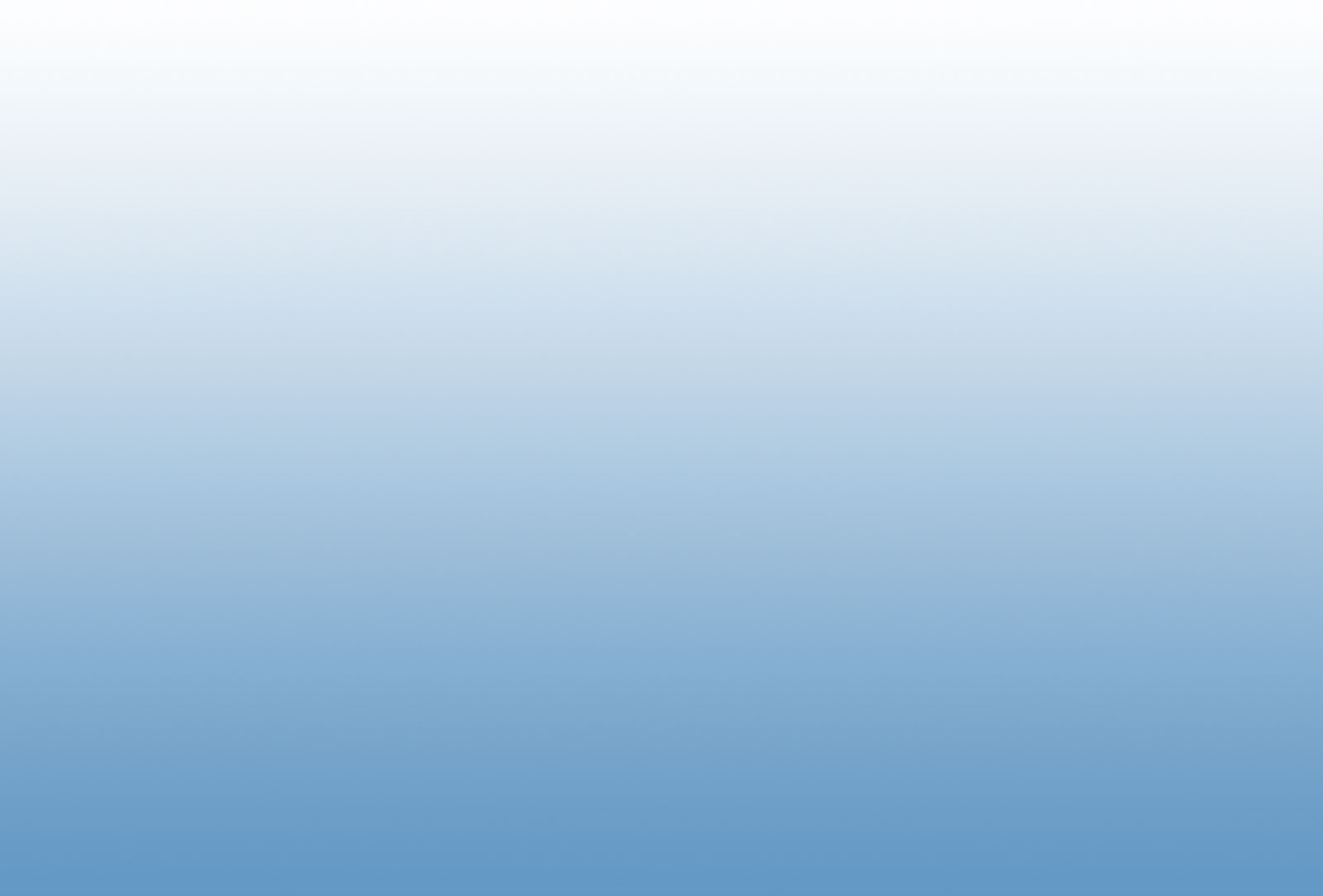 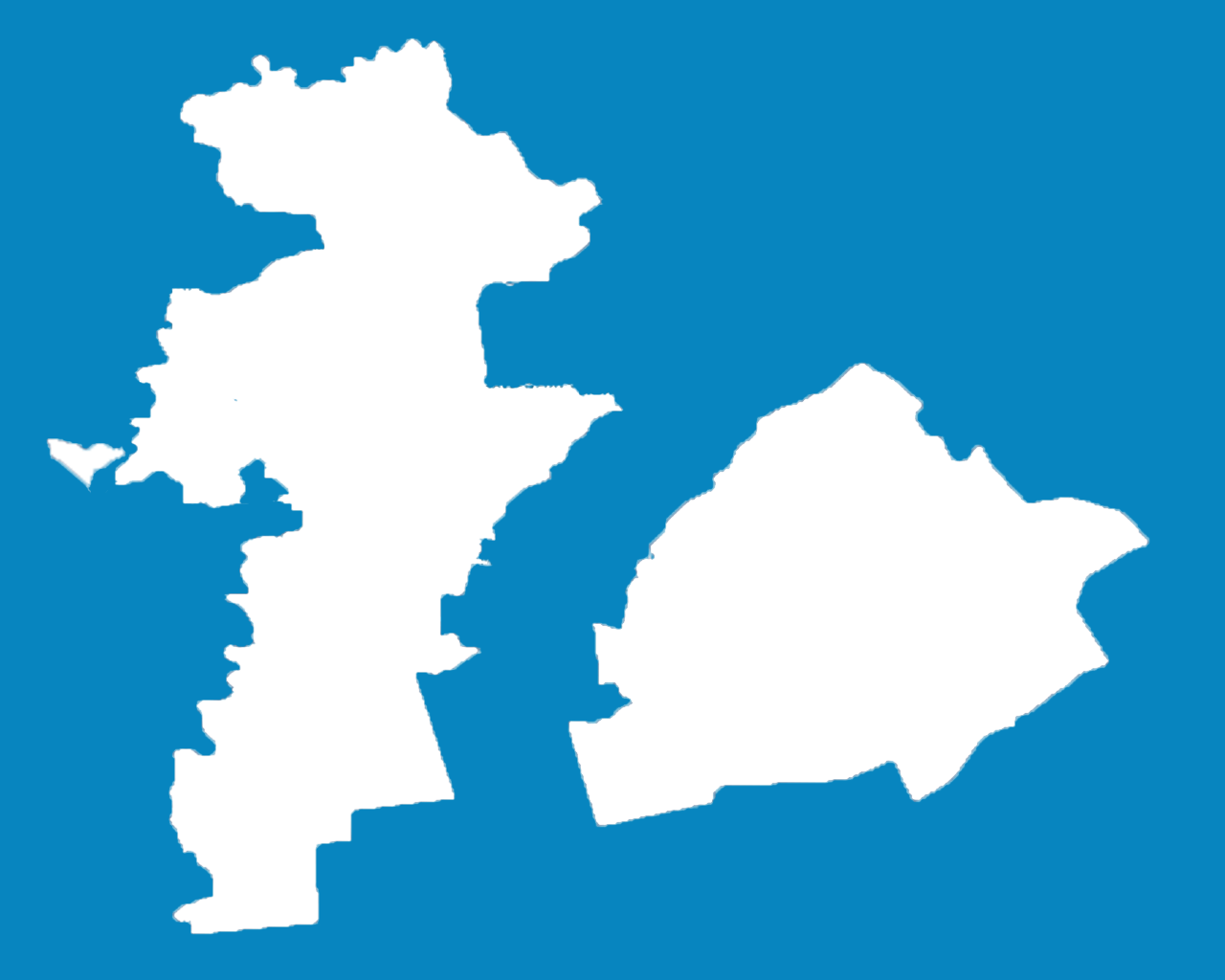 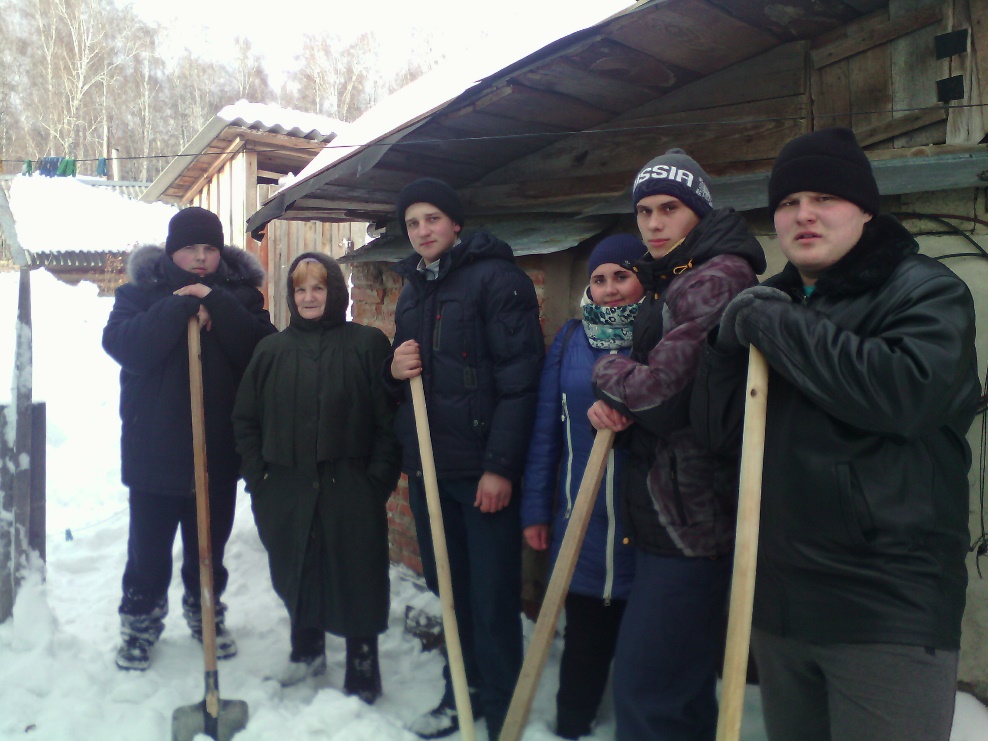 Развитие добровольческого 
движения
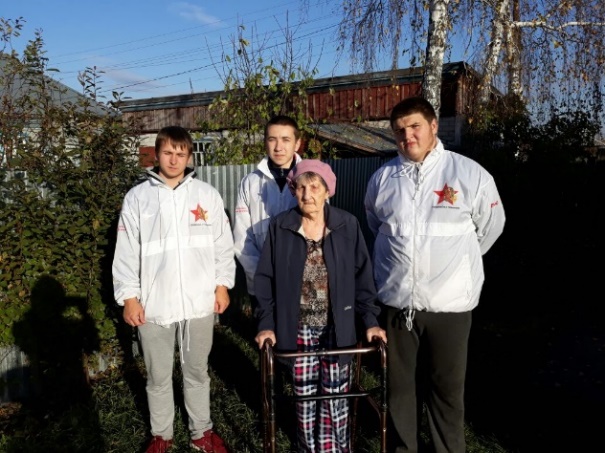 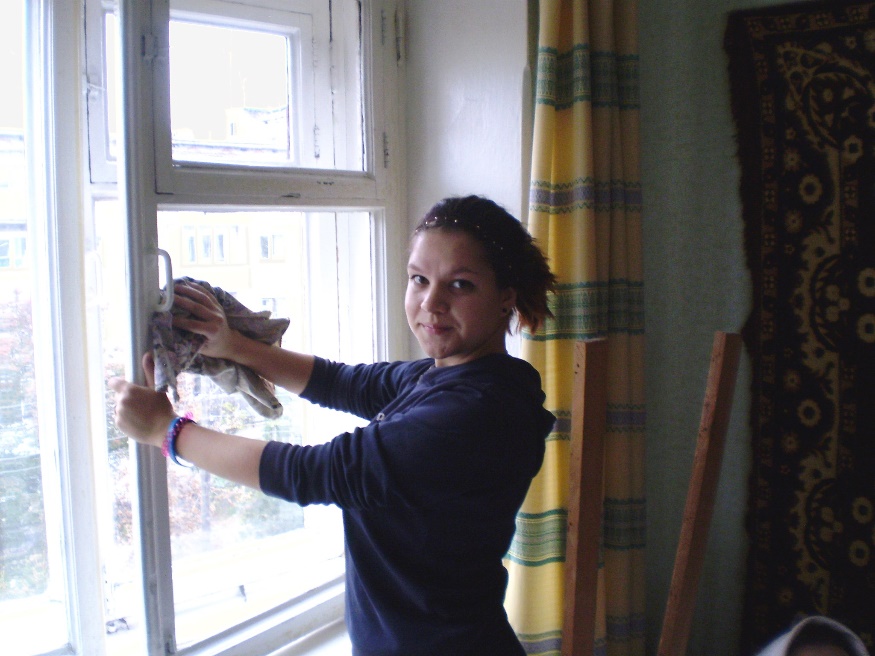 Первомайский 
район
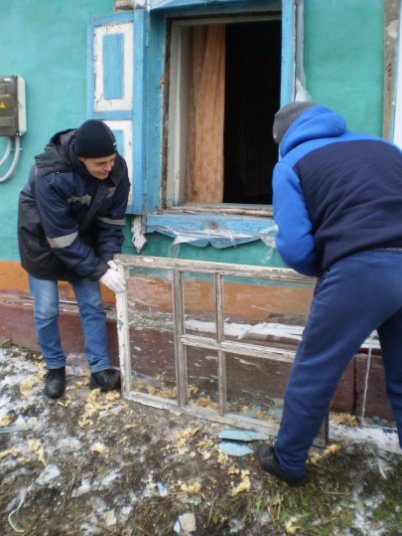 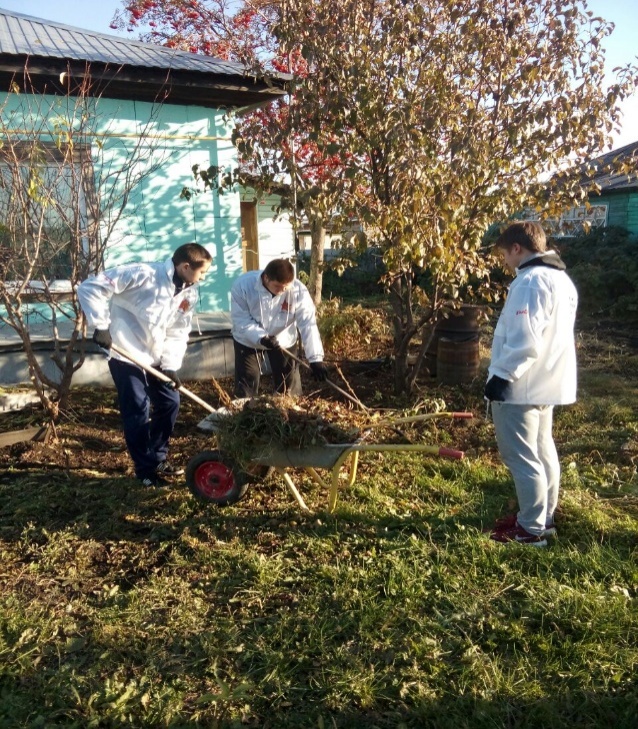 Косихинский 
район
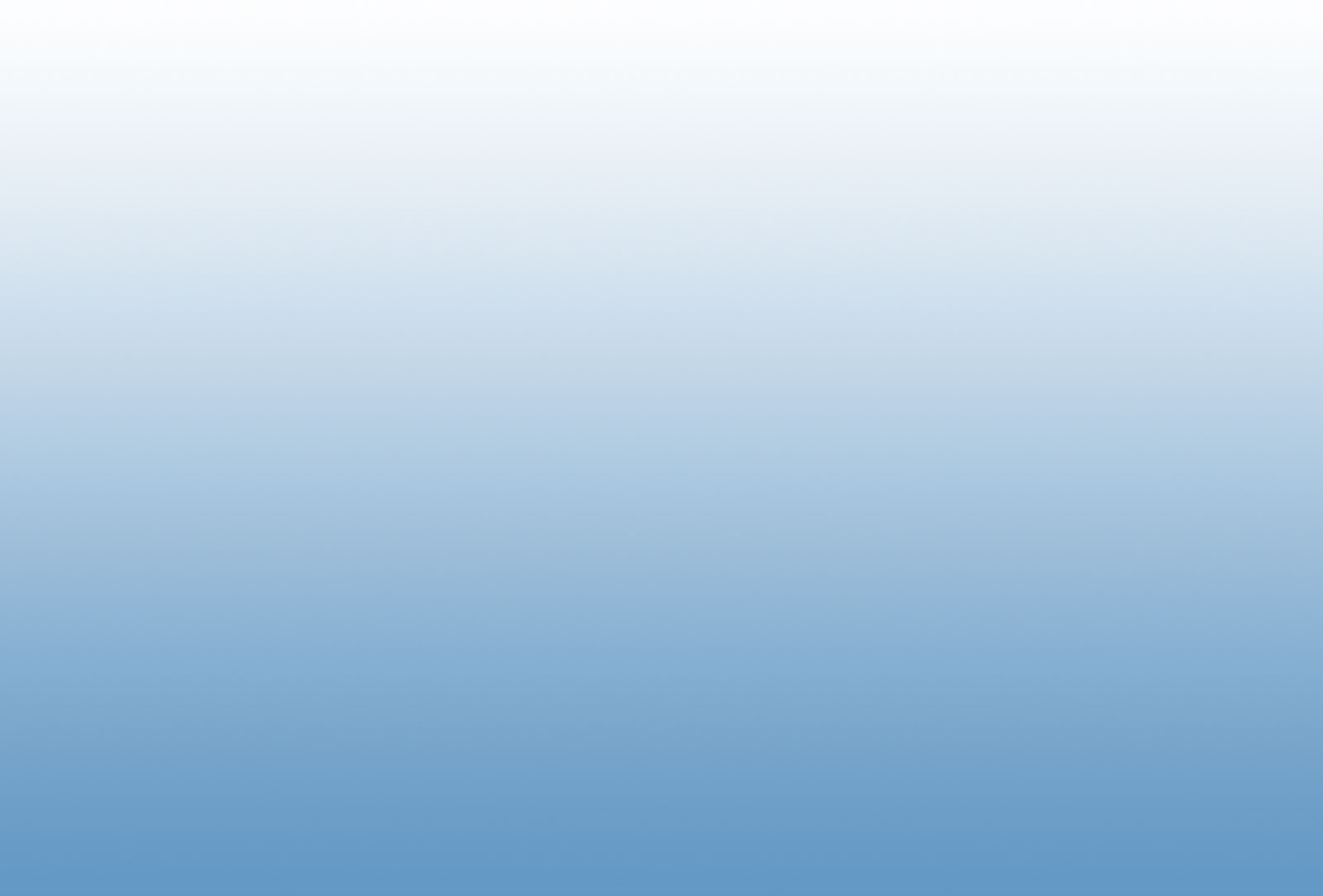 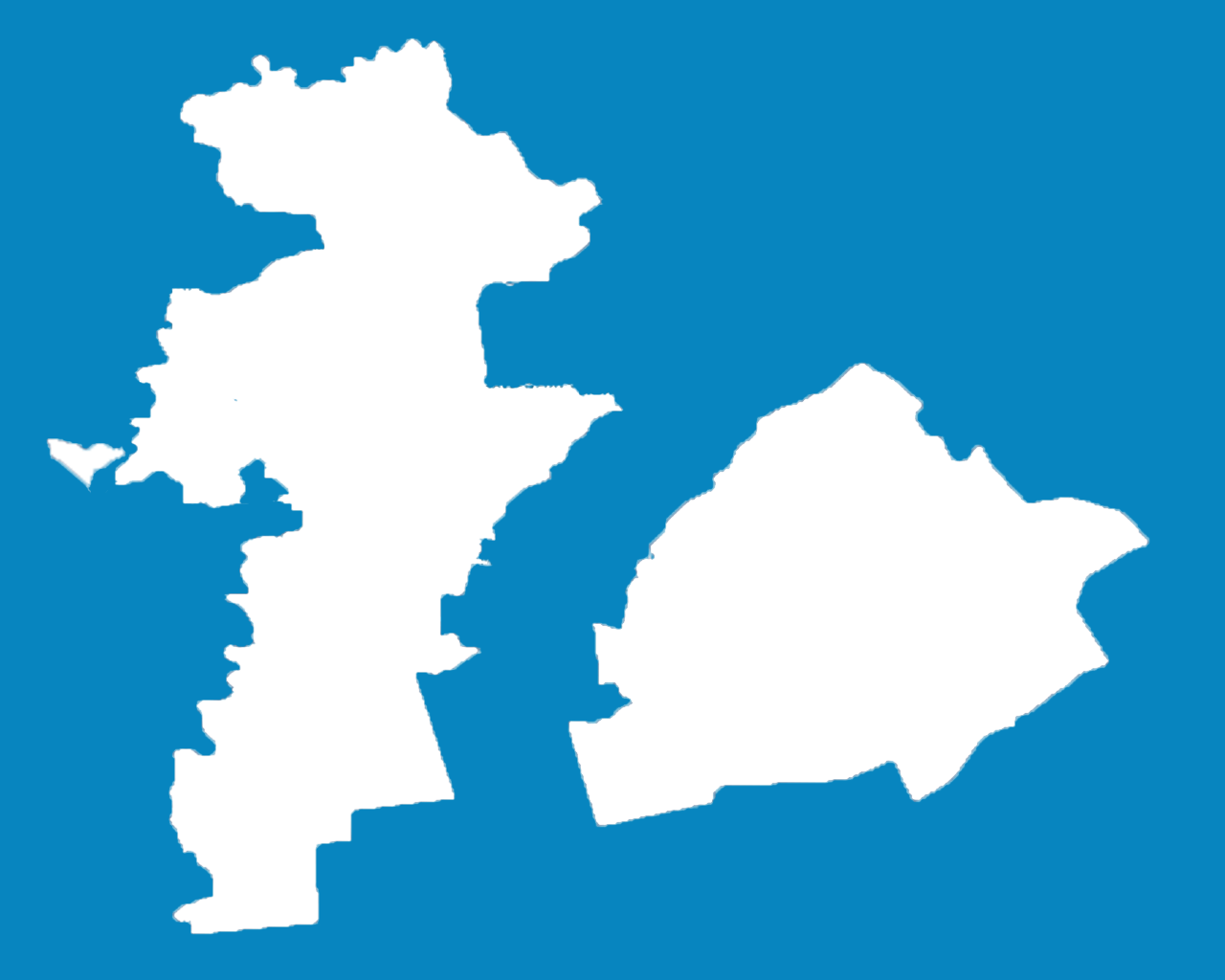 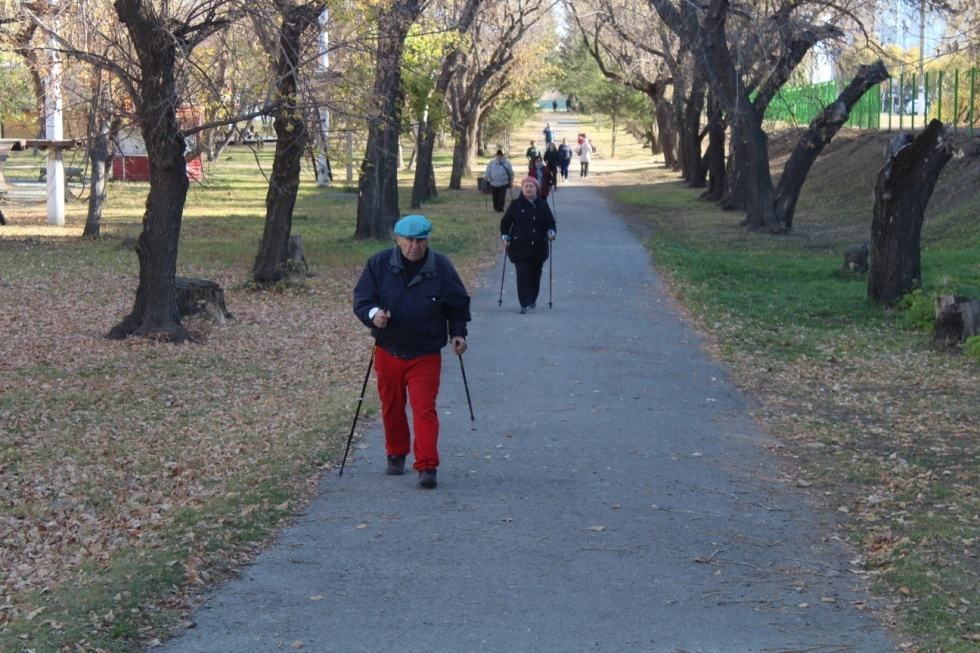 Современные технологии работы 
с людьми старших возрастных групп
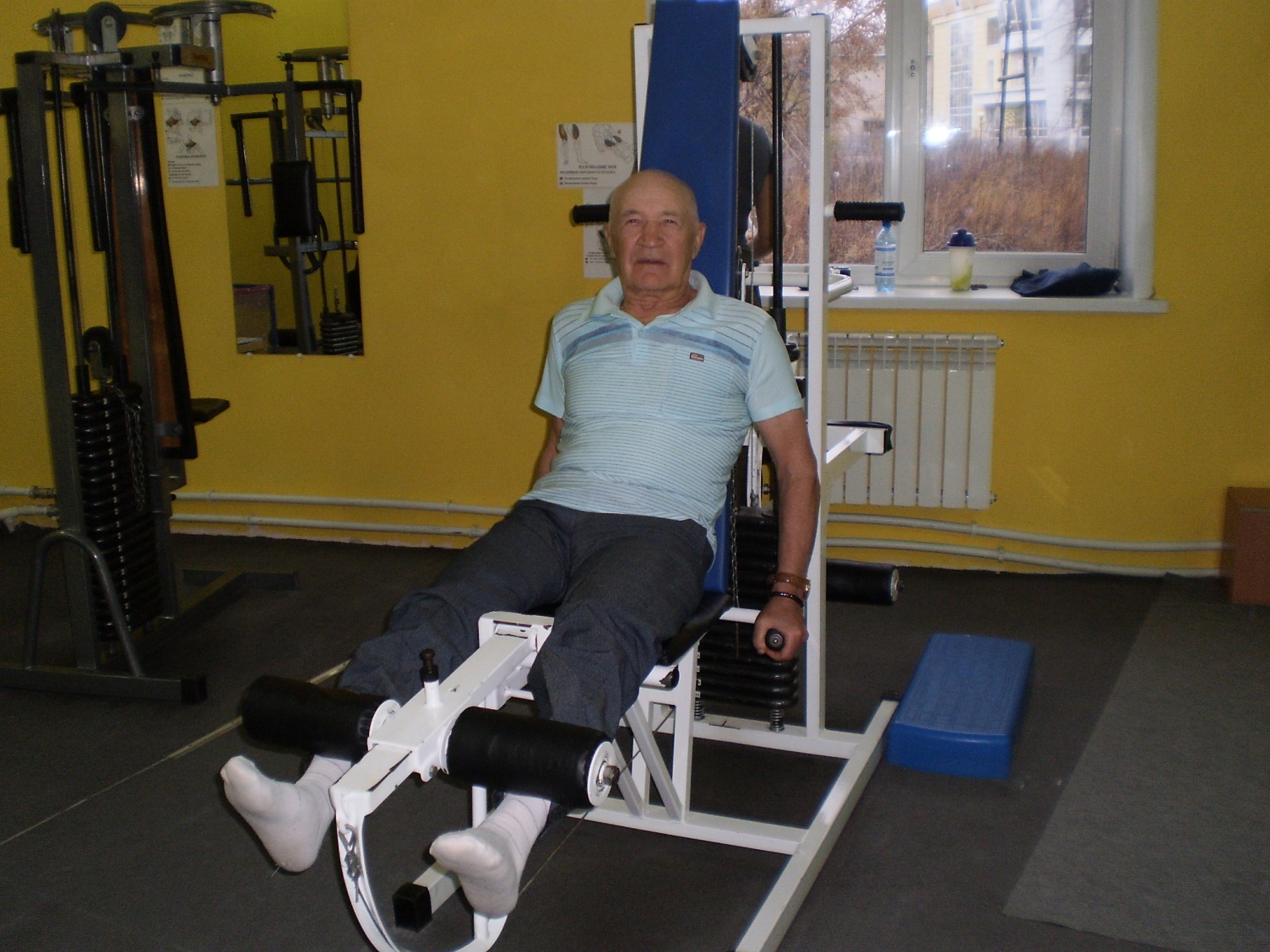 Первомайский
район
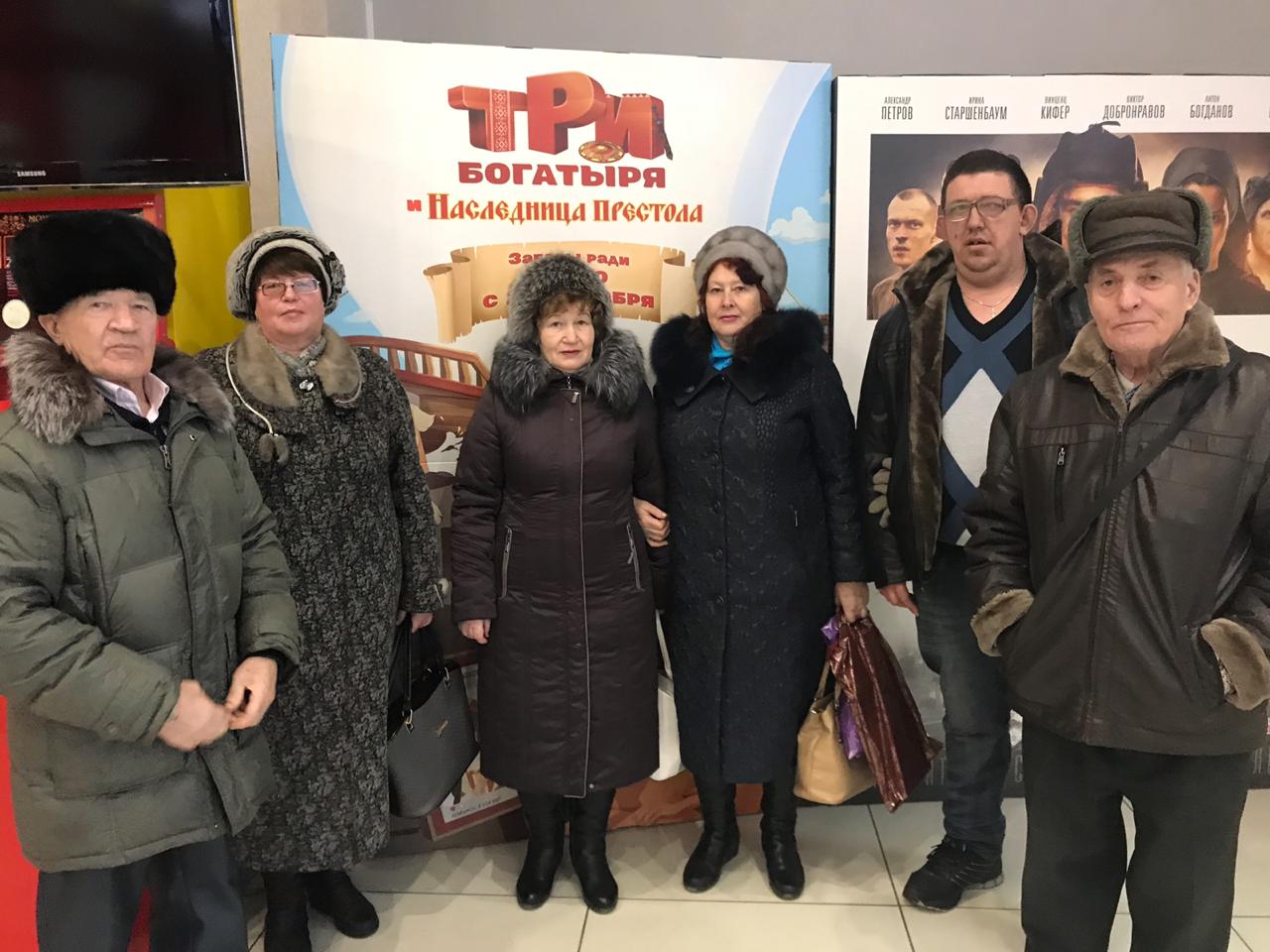 Косихинский
район
Группа дневного пребывания
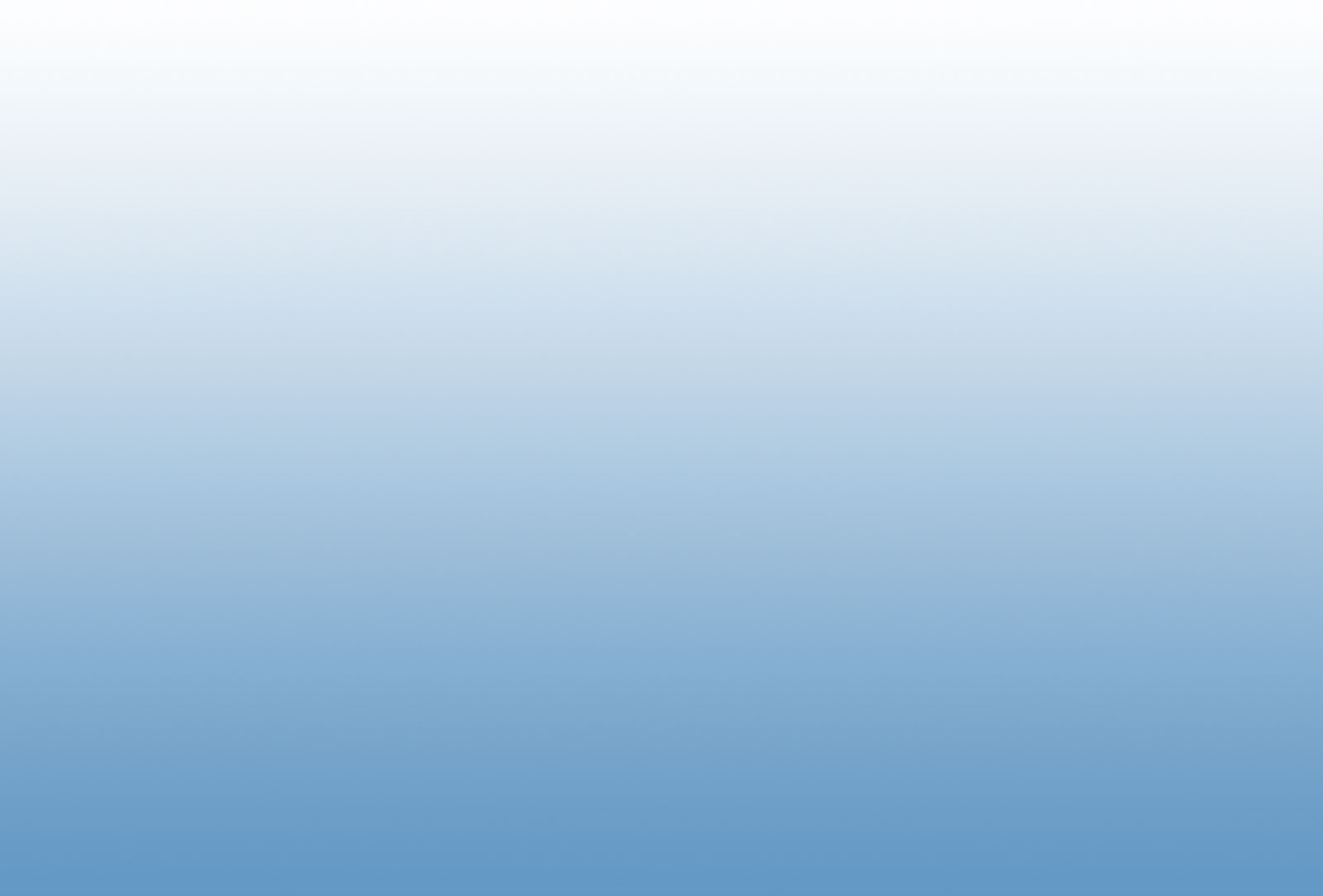 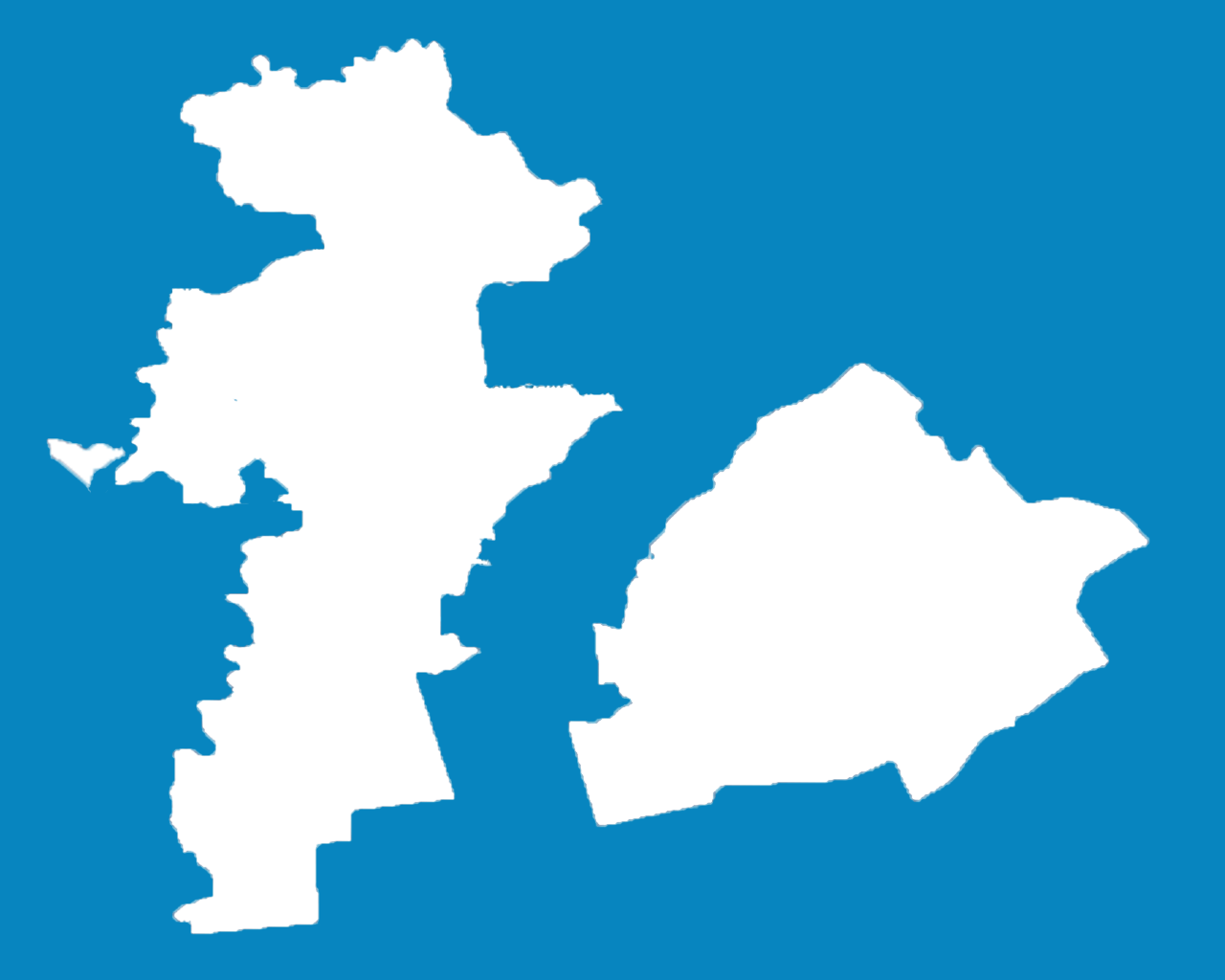 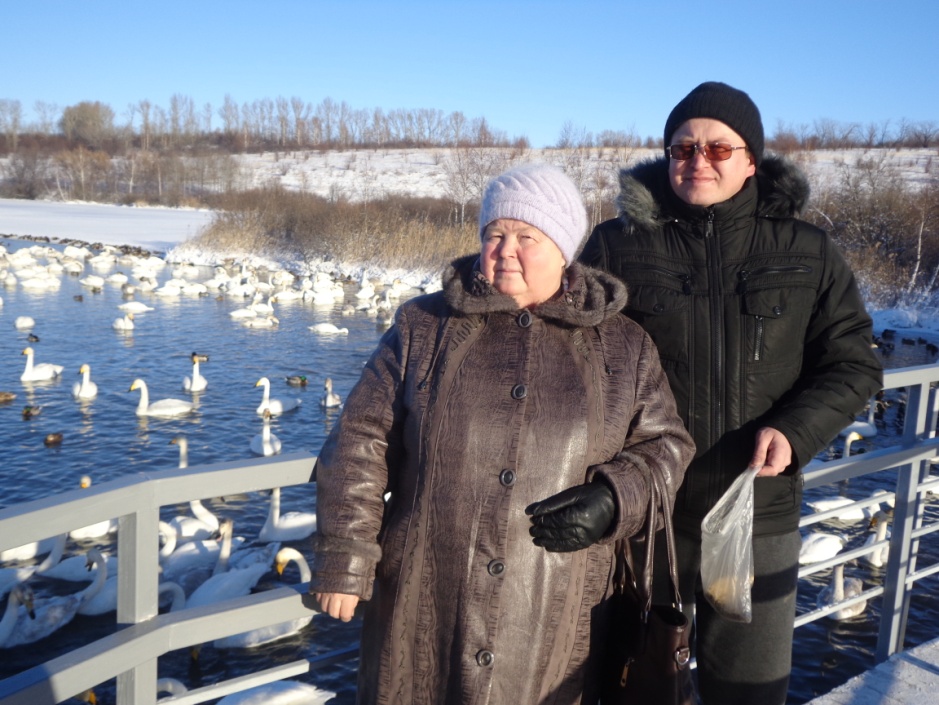 Современные технологии работы 
с людьми старших возрастных групп
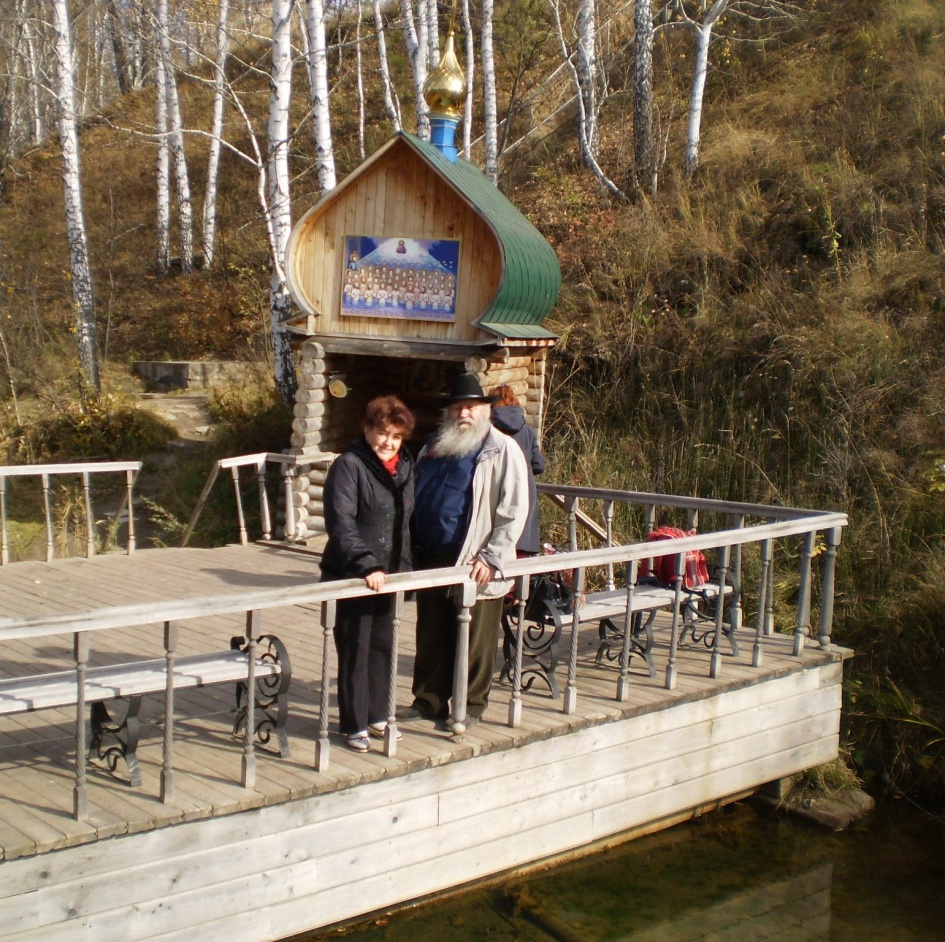 Первомайский
район
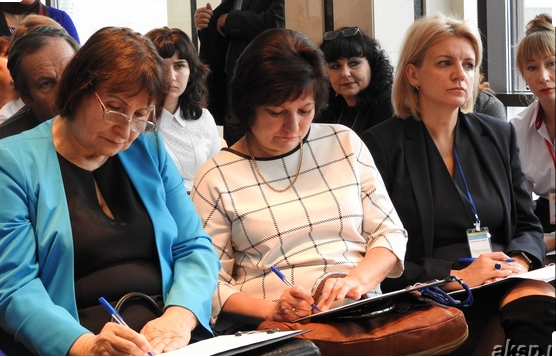 Косихинский
район
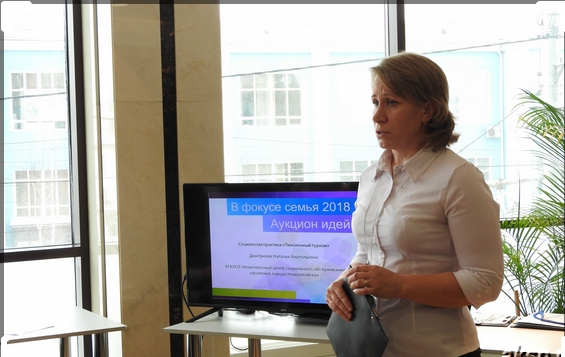 Социальная практика «Пенсионный туризм»
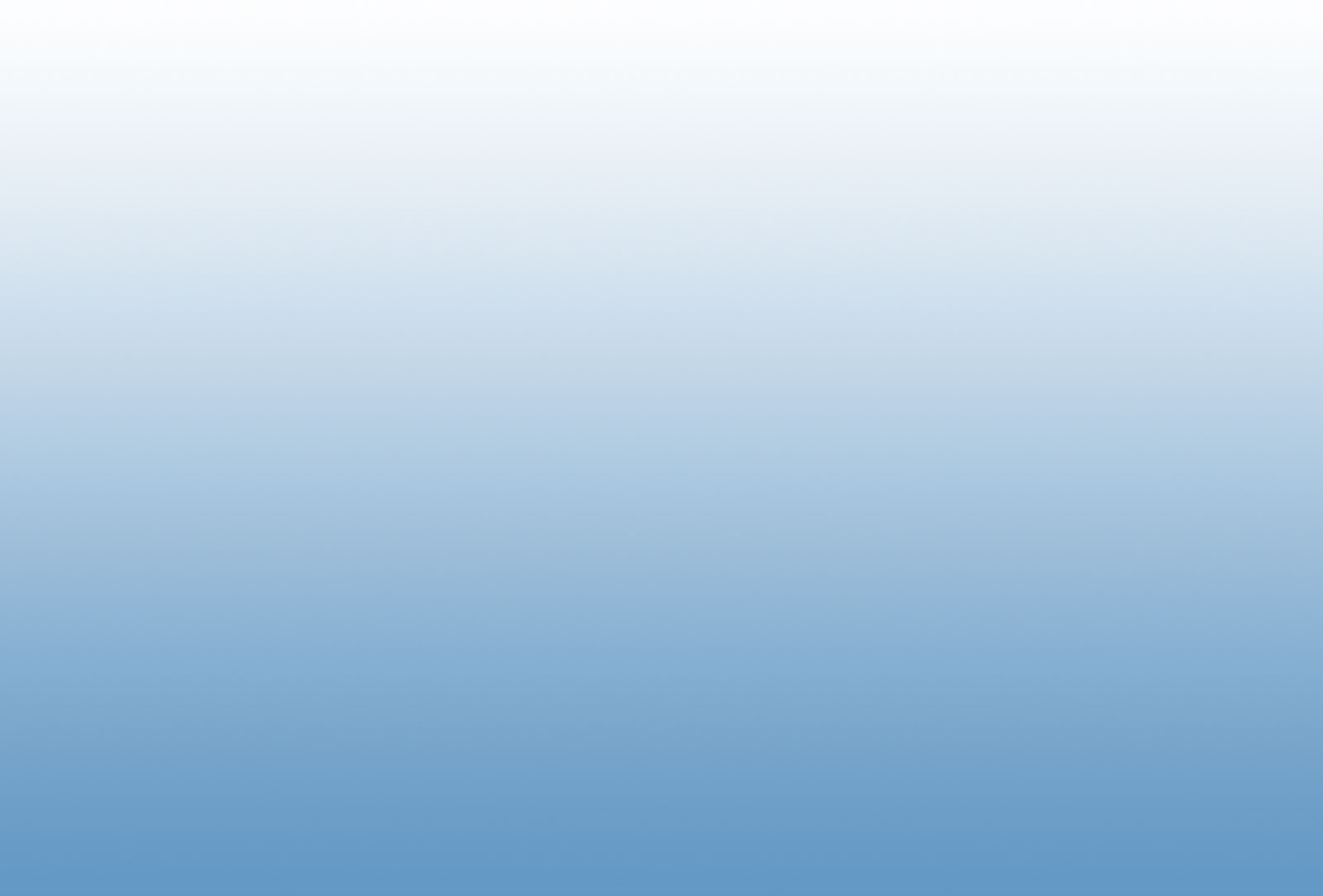 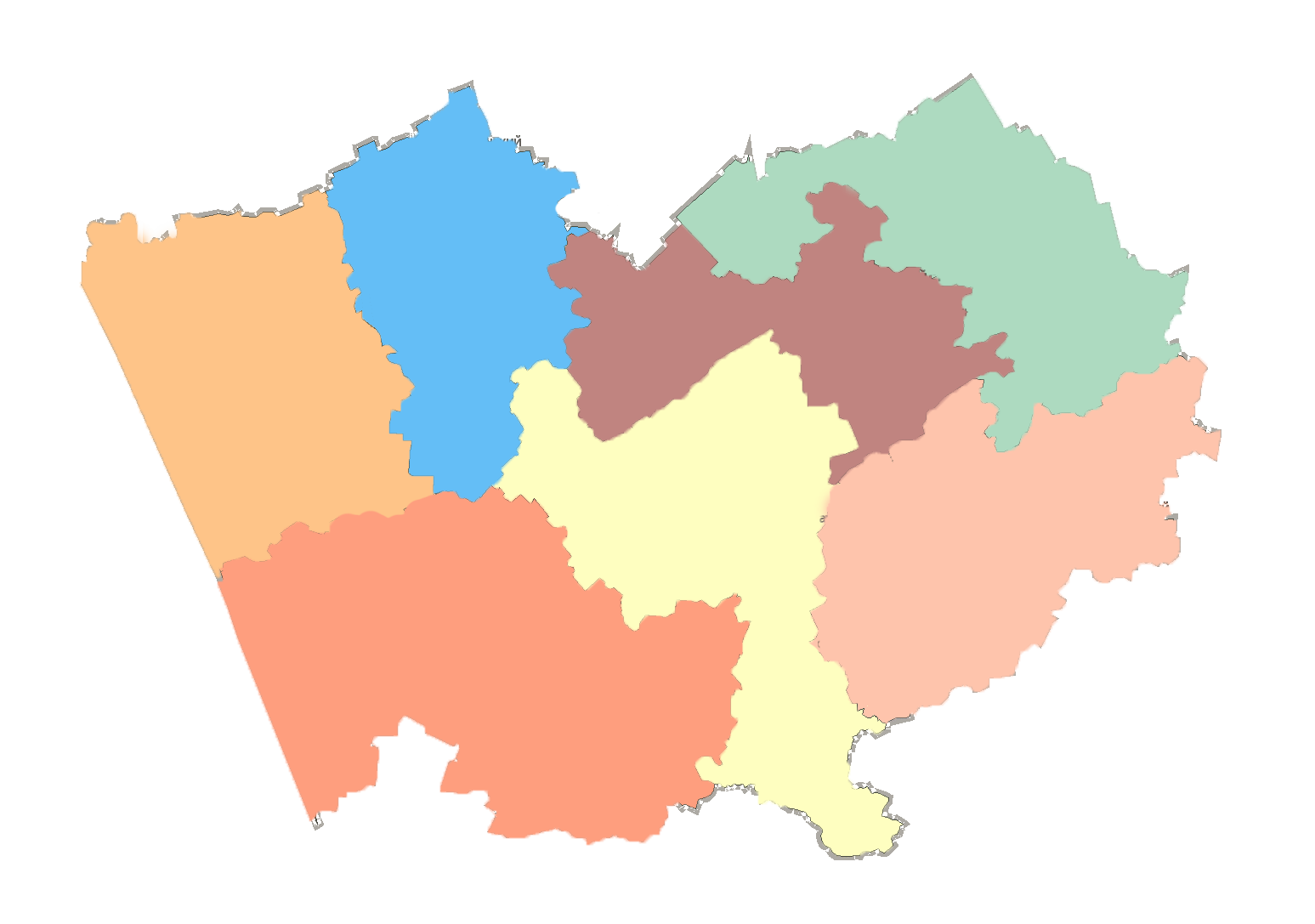 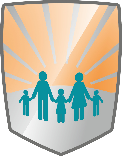 Министерство социальной защиты Алтайского края
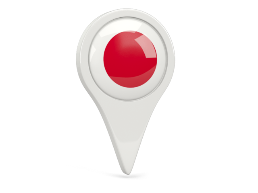 Новоалтайск
КГБУСО «Комплексный центр социального обслуживания 
населения города Новоалтайска»

ул. Строительная, 12А
отделение срочного социального обслуживания

+ 8 (38532) 2-02-63
e-mail: soc-centr-osso@mail.ru

Сайт учреждения: www.kcson-novoaltaysk.ru

kcson_novoaltaysk
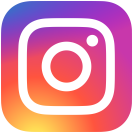